ASD – High Level
What is ASD?
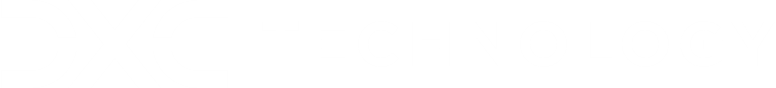 December 1, 2022
© 2021 DXC Technology Company. All rights reserved.
2
ASD Opportunities
What is Agile Service Desk
Agile Service Desk is a cloud-based contact center platform built using Amazon Connect. The Connect platform is supplemented with other Amazon capabilities to create a configurable platform that optimizes user experience and simplifies agent tasks. It provides similar capabilities to a traditional on-premise contact center platform. 
Telephone Voice Capability – Connect provides local and toll-free numbers for customers to connect to the ASD platform
IVR Functionality – a configurable user experience connects the user to the right support experiences
Computer Telephony Integration (CTI) – enables the user experience to be customized, provides time saving functionality to the agent, enables deeper analytics capabilities and allows for additional self-support opportunities
Automated Call Distribution – provides call routing capabilities based upon agents' skills, time of day parameters and SLA based parameters
Reporting – provides real-time and historical reporting allowing the desk to adjust to support staff to meet SLAs and to report on those SLAs
Agent/Supervisor Experience – manages agents' workload and allows supervisors access and insight into how the agents are performing; agents access platform using softphone (WebRTC)
ASD opportunities
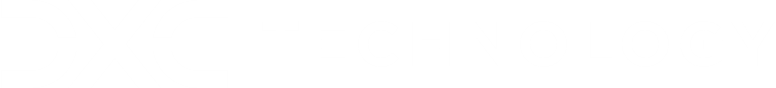 December 1, 2022
© 2021 DXC Technology Company. All rights reserved.
4
DXC ASD overview
ASD main features overview
ASD Agentless Operation - ticket Status update SNOW - Single ticket - Read out and allow end user updates
Chase tickets awaiting users Feedback - Voice 3XR (3 Strike Rule)
ASD Agentless Operations - create new ticket
Forward certain types of calls to another process and tool, ie Hitachi PW Reset
Callback Assist
ASD Agentless Operation - ticket Status update SNOW - Read out and allow end user updates ticket status. 
Explanation: User comes on a call. User enters the ticket number and ASD provide the message about the update. Callflow is setup to get message from user, and attach as a recording in the ticket created.
Encrypts, monitors and verifies data, identities and access to protect on-premises and multicloud environments,
This Solution make an automatic Callback when the user fail to contact Agent the call back will be repeated 3 times each configurable n Hours
Encrypts, monitors and verifies data, identities and access to protect on-premises and multicloud environments
Need API access
Explanation: USer receives mail/sms with message and link to the application. IVR is configured for this specific use case (ie: passwd reset)
ASD Agentless Operations - create new ticket
Demo available.
Explanation: Create a ticket and attached the call recording 
Pre-requisite: ITSM integration with ASD callflow is setup to get message from user, and attach as a recording in the ticket created.
•         Forward certain types of calls to another process and tool, ie Hitachi PW Reset
Demo available for SSPR
Explanation: User receives mail/sms with message and link to the application. IVR is configured for this specific use case (ie: passwd reset)
SSPR Solution need access to the global tools
Automatically create ITSM Ticket and display upon call arrival
ASD Intelligent Call Routing (ICR) call deflection
outbound call campaign
Display user and queue related information in agents Softphone (CCP) (CTI)
Look up user in ITSM platform to personalise experience (CTI)
ASD Intelligent Call Routing (ICR) call deflection
Redirecting identified user to a different call flow or specific group of agents. For example VIP user entering a special PIN code 
identified user based on his/her IVR menu selection to a different tool. For example sending user link and instructions for self-service password reset or redirecting
Active closure of large number of tickets via phone (such as three strike rules)
Chasing large number of idle tickets via phone
Calling multiple numbers rapidly to notify stakeholders about outage (required by some GSD contracts for P1 cases)
Simple ad-hoc survey(s)
similar as ASD agentless
creates empty ticket, Just to prepare for the Agent all the needs before the call start with different monitors and verifies data, identities and access to protect
data, identities and others informations showen on the Agent Softphone.
similar as ASD look up
Look up user in ITSM platform to personalize experience (CTI)
ASD ITSM Integrations (1)
Two approaches available: direct API level integration between IVR and ITSM tool or weblink based actions (queries, ticket launch)
DIRECT API INTEGRATION

Available for:
DXC Service Now
Client owned Service Now
Service Now Agent Workspace

Available functionalities:
Identify user via caller’s number (automatic process)
Identified user via manual keypad input
Display user’s ITSM information in agent’s SoftPhone (CCP)
Display user’s manual keypad input in agent’s SoftPhone (CCP)
Automatically create a new ticket for user and prepopulate it with user’s data and data of an agent who answered the call (auto assign ticket to agent)
Record a message from user while waiting for agent to respond and attach it to newly auto created ticket as voice file
Recognizing VIP routing
* Chasing tickets awaiting user’s feedback via robotic call, feedback collection and ticket auto update
WEBLINK BASED ACTIONS

Available for:
Any ITSM tool allowing weblink based queries/actions assuming that agents are working via web interface

Available functionalities:
Functionalities will vary significantly from tool to tool and will depend on level of permissions and weblink set up done by tool’s owner or admin

Launch the ticket on agent’s PC prepopulated with information related to user (record) based on unique identifier  (such as for example: PIN, asset or employee ID, or caller’s number) captured by the IVR and passed on in preformatted link to agent’s SoftPhone (CCP)
* Chasing tickets awaiting user’s feedback via robotic call, feedback collection and ticket auto update
* Chasing tickets awaiting user’s feedback, via robotic process is in early stage and includes some manual steps
API access privileges nedded as Saipem BOT
Three strike rules Deployed for Tunis SD
ASD ITSM Integrations (2)
Prerequisites and dependencies for ITSM integrations
Exposure of tool’s REST APIs (direct integrations) or existence of weblink based query mechanisms (weblink based actions)

DXC needs to be given necessary permissions and service account in Client’s ITSM tool

IP address whitelisting may be required on Client’s side for API/web calls from AWS Connect or DXC agent PCs

Solution will work only if Customer’s data in ITSM tool contains any uniquely identifiable information in users’ records which is composed completely from digits (or in case it is only partially composed from digits, the digit part is fully unique to each user)

Solution can be fully automated (no requirement for any manual input neither from user nor from agent) if each user is calling Service Desk directly (no forwarding from middleware, like Customer’s PBX) from a unique phone number and the phone number is stored in user’s records

Other means of authentication such as PIN code, asset number, employee ID (to mention few examples) will require manual keypad input from the user

Accuracy and rate of successful identifications will fully depend on quality of the data in Customer’s ITSM tool. If data is not up to date, for example owner of the phone number changed, solution will display wrong user’s data on agent’s CCP and create Interaction in Service Now for a wrong user. Likewise if for example some records are missing, solution will not recognize a user at all
ICR – Intelligent Call Routing
It is possible to program condition-based routing (intelligent routing) on IVR level

Special code and action blocks can be inserted in call flow, allowing segregation of callers based on predefined parameters and triggering actions specific to certain group of callers

Use case will vary significantly from Customer to Customer and will require individual design decisions and considerations when the call flow is built or modified

Examples include (but are not limited to):
Redirecting identified user to a different call flow or specific group of agents. For example VIP user entering a special PIN code at the beginning of the call
Redirecting identified user based on his/her IVR menu selection to a different tool. For example sending user link and instructions for self-service password reset or redirecting user to self service password rest tool’s voice flow (for example HITACHI SSPR)
Redirecting user with how-to question to self-service knowledge base or sending a user the most suitable knowledge base articles (or links) via email

Above examples can be taken further (eliminating need for manual inputs such as entering PIN or entering IVR menu selection) combining ICR with ITSM integration or voice recognition.
This is subject to current limitations in technology, with voice recognition being limited to English language only and ITSM integration dependencies and pre-requisites as called out on “ASD ITSM Integrations” slides
Automated outbound call campaign
Solution allows to perform agentless outbound call campaign
Solution is ITSM tool agnostic service
Solution is based on input feed provided to ASD via API call containing simple JSON file with preformatted details of outbound call campaign to be performed
Solution requires set of configuration entries related to Account /Customer which wants to utilize it to be added to ASD’s configuration database
Solution can be triggered manually or from any tool/processes capable of creating and sending JSON input file, such as RPA
Solution will read out the campaign’s message to end user and collect user’s response (using DTMF)
Solution supports any Polly compatible language (check this list)
At the end of campaign solution will respond back to pre-set process mailbox providing detailed report including responses collected from end users (JSON output file)


Example use cases include (but are not limited to):
Active closure of large number of tickets via phone (such as three strike rules)
Chasing large number of idle tickets via phone
Calling multiple numbers rapidly to notify stakeholders about outage (required by some GSD contracts for P1 cases)
Simple ad-hoc survey(s)
The solution does perform outbound calls and if required collects DTMF inputs as response (for example: “please press 1 to acknowledge you received this message”). The solution responds back to requestor with aa list of performed calls, status of calls (success/failure) and a digit indicating user’s response. The solution does not handle any account specific logic, such as when to perform the calls or how many times to repeat these. This needs to be handled outside of ASD by RPA or any other process which triggers this function and consumes its response.
Thank you
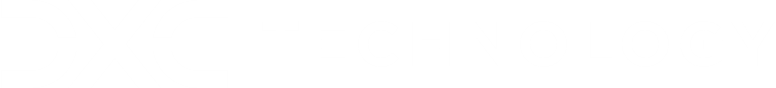 December 1, 2022
© 2021 DXC Technology Company. All rights reserved.
10